Představení 3D
Luděk Šantora
Správa informačních technologií města Plzně
13.2.2014
Prezentace DDD
Základní informace
Lokace – Dominikánská 9, Plzeň
Zaměření – volnočasové a vzdělávací aktivity směrované do oblasti ICT
Cílové skupiny – děti/mládež, veřejnost, senioři, pedagogové (MŠ, ZŠ)
Start – 10.3.2014 
http://ddd.plzen.eu
13.2.2014
Prezentace DDD
2
Zaměření
volnočasové a vzdělávací aktivity směrované do oblasti ICT
Děti/mládež
Programování (od malých dětí kde se učí pochopit na hrách a příkladech algoritmy, po programování v IOS, Android, WIN, Facebook, C Sharp), 
zpracování videa, fotografie, 
grafika, 3D grafika, 
tvorba webovek, 
mobilní technologie, 
robotika, 
PASCO http://www.youtube.com/user/pascoscientific ...
Letní příměstské tábory
13.2.2014
Prezentace DDD
3
Zaměření
volnočasové a vzdělávací aktivity směrované do oblasti ICT
Veřejnost
PC gramotnost (standardy ECDL), 
digitální domácnost, 
mobilní technologie (tablet, smartphone), 
kurzy pro matky (vazba na zabavení dětí), 
fotografie, 
video,...
13.2.2014
Prezentace DDD
4
Zaměření
volnočasové a vzdělávací aktivity směrované do oblasti ICT
Senioři
PC gramotnost, 
mobilní technologie, 
fotografie, 
video, 
VU3V, 
provázání senioři/děti při výuce
13.2.2014
Prezentace DDD
5
Zaměření
volnočasové a vzdělávací aktivity směrované do oblasti ICT
Pedagogové
2 leté programy realizované na školách (pilot 7 škol), realizované pomocí IDV http://www.idv.cz, SMOV http://www.smov.cz, zaměření na schopnost realizovat interaktivní výuku (schopnost vytvořit DUM, využívat interaktivní tabule, interaktivní učebnice, tablety,..), podpora těchto škol (TS, tabule, tablety,..), sdílení a přenos zkušeností, 
Otevřené akreditované kurzy v 3D (svět el. učebnic, Interaktivní tabule ve vzdělávání, On-line nástroje ve výuce, Dotyková zařízení ve výuce, Cloud a nová forma komunikace ve škole, Testování jako nástroj moderního pedagoga, Multimédia ve výuce,…
Projekt školka (interaktivní tabule v MŠ)
13.2.2014
Prezentace DDD
6
projekt školka
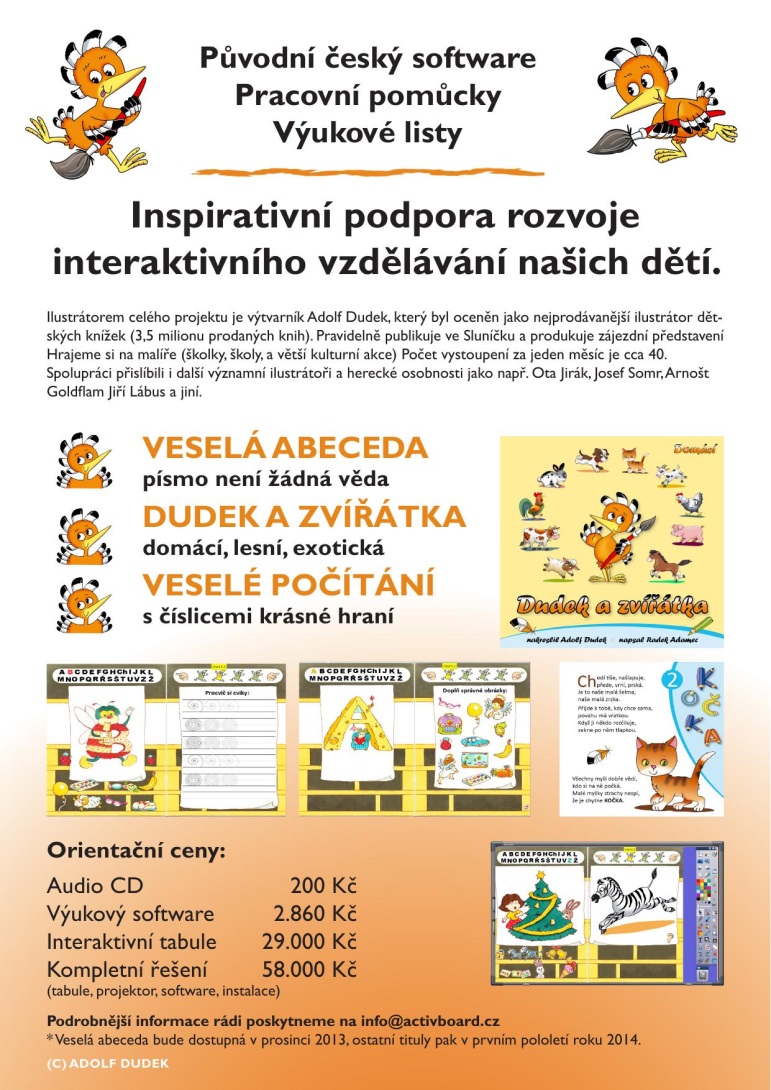 13.2.2014
Prezentace DDD
7
ddd.plzen.eu
13.2.2014
Prezentace DDD
8